Coastal landforms
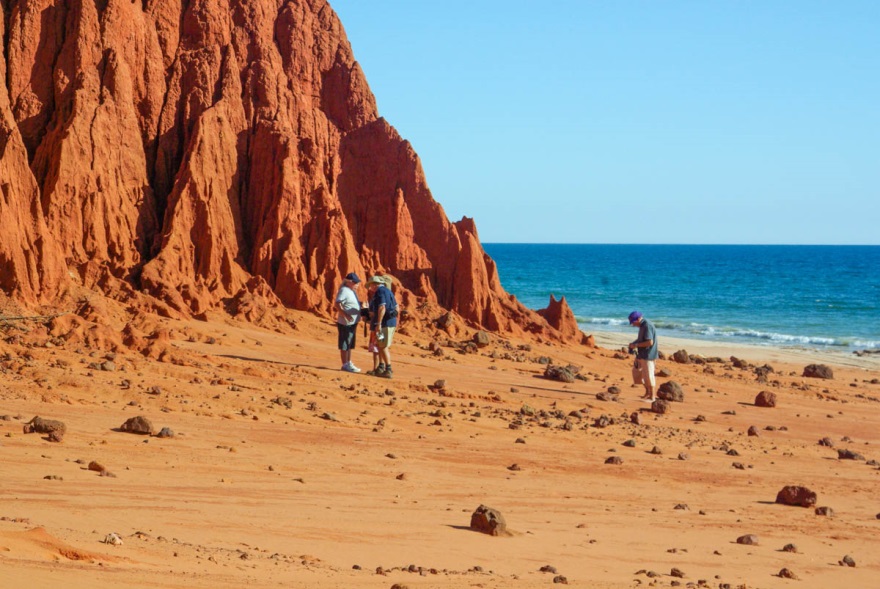 Coastal landforms are shaped by the currents, waves, winds and storms.
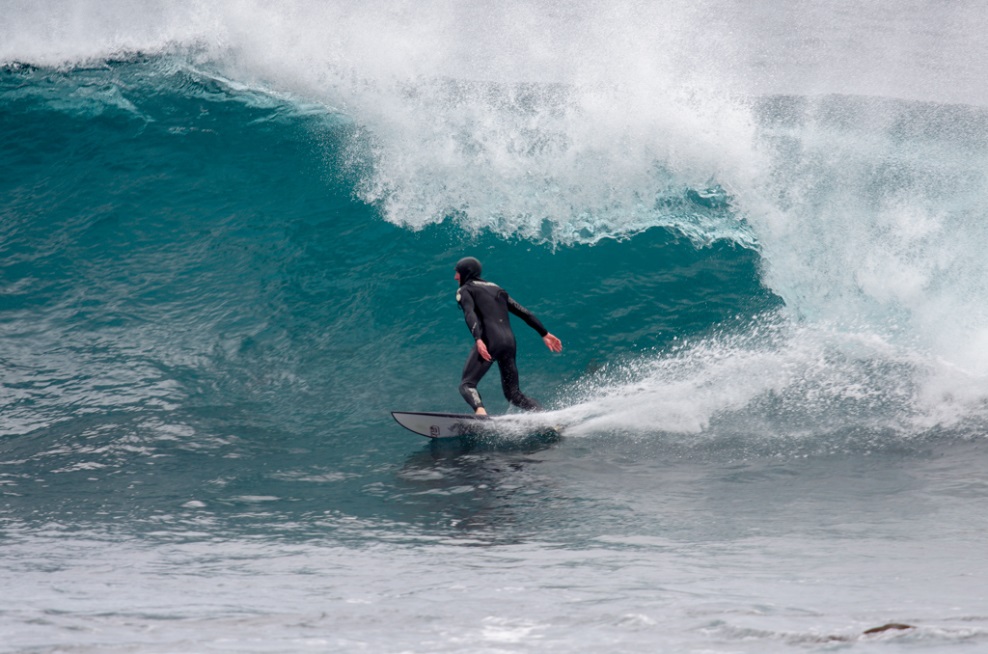 This landform is called a beach. Why does the beach have a gentle slope?
How are the waves and storms affecting this beach?
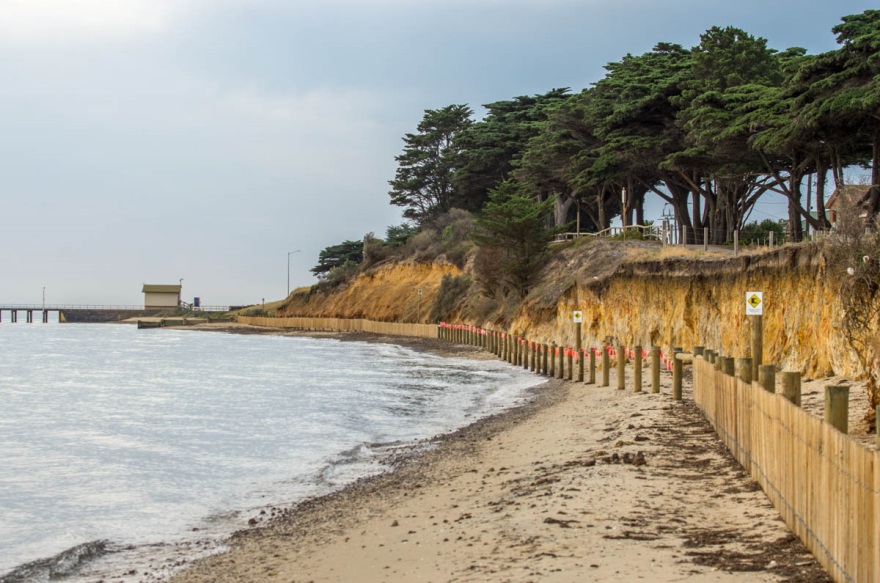 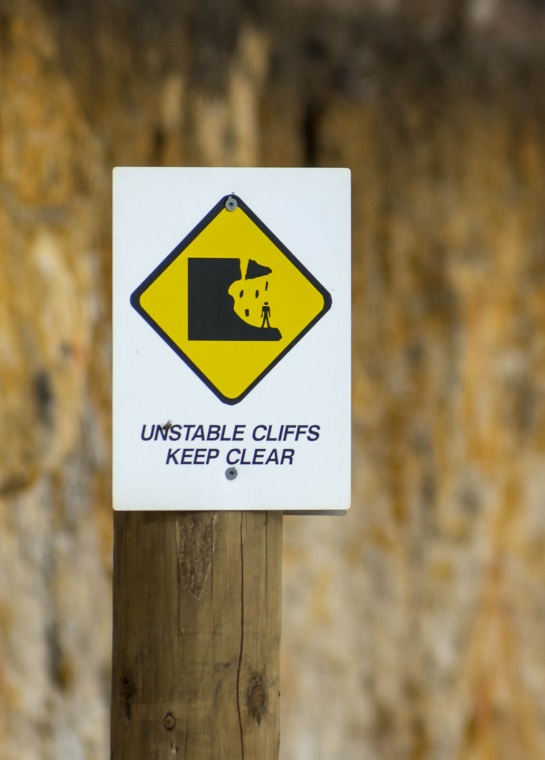 What can you see that shows this beach is windy?
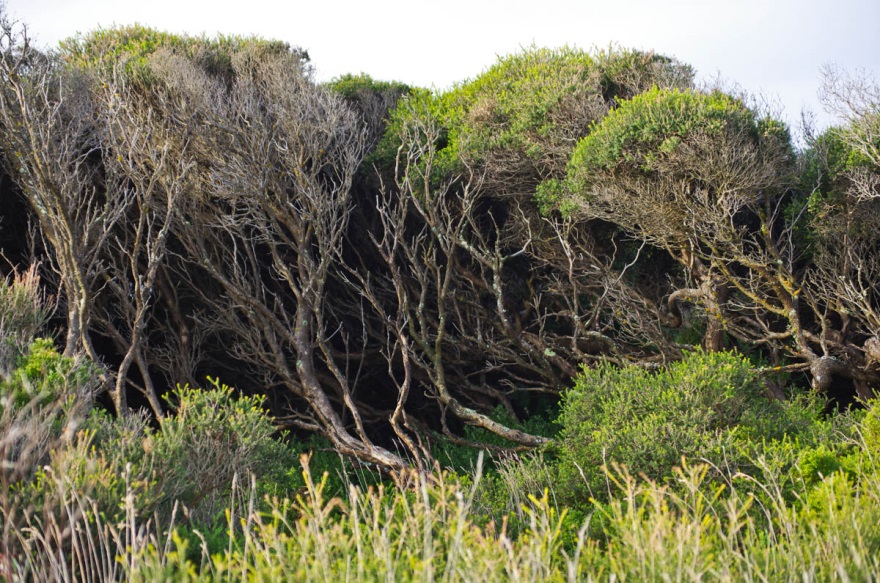 This landform is a cliff. What is it made from?
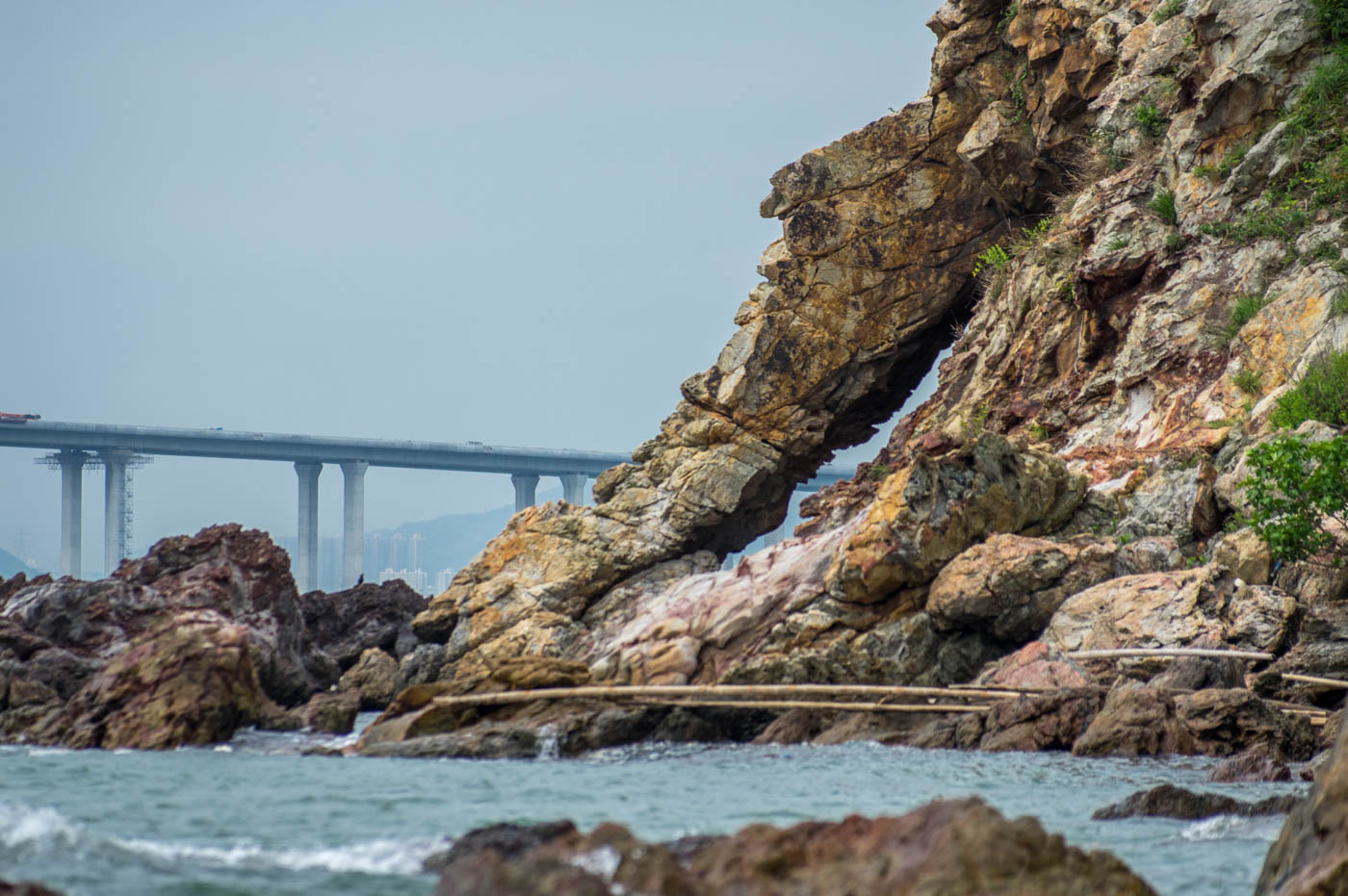 What is this cliff made from? Which cliff is more affected by the weather and sea?
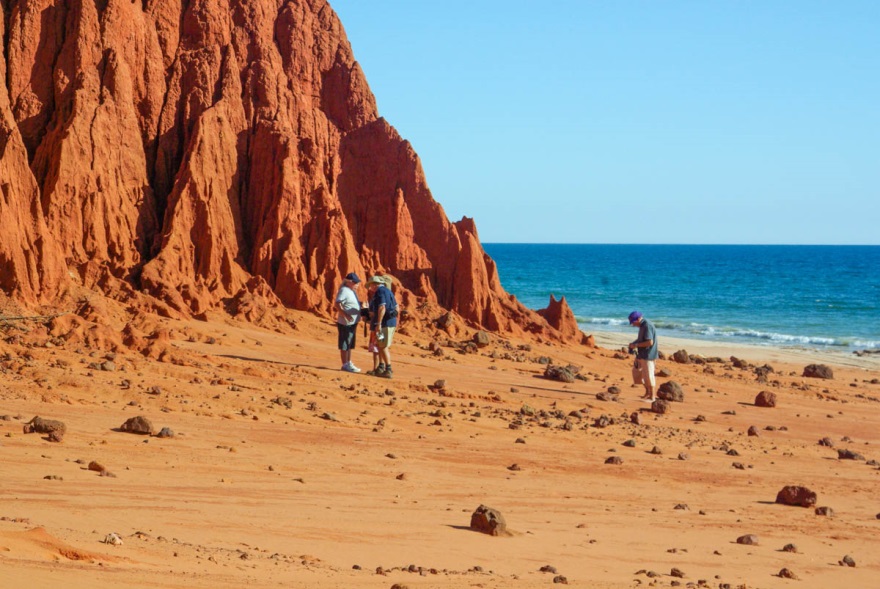 This landform is a sand dune. What is holding the sand together?
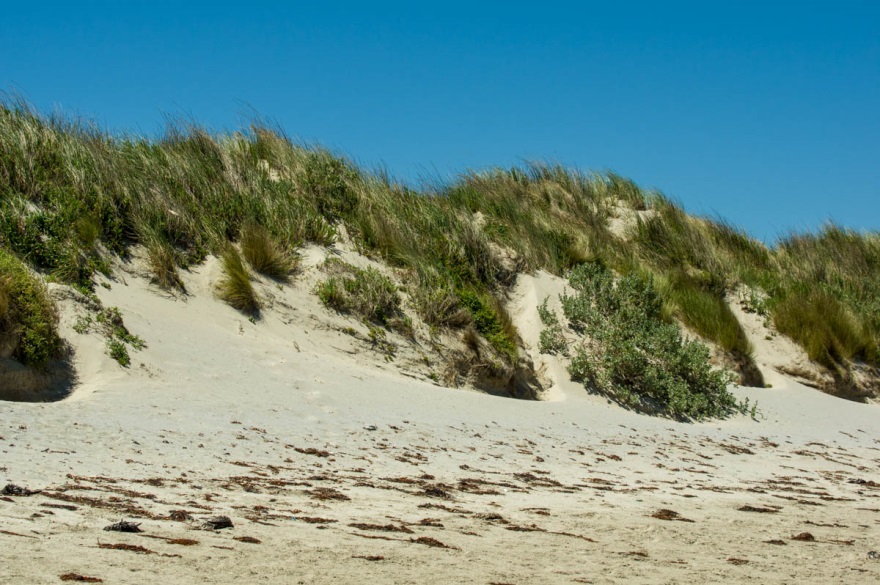 Discuss how you might calculate the size of this sand dune.
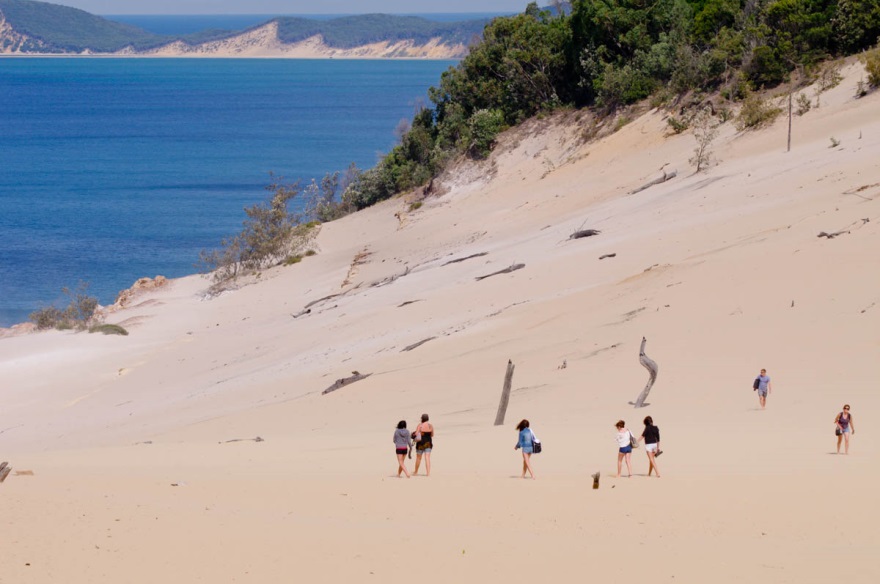 This is a rocky platform. How is it different to a beach?
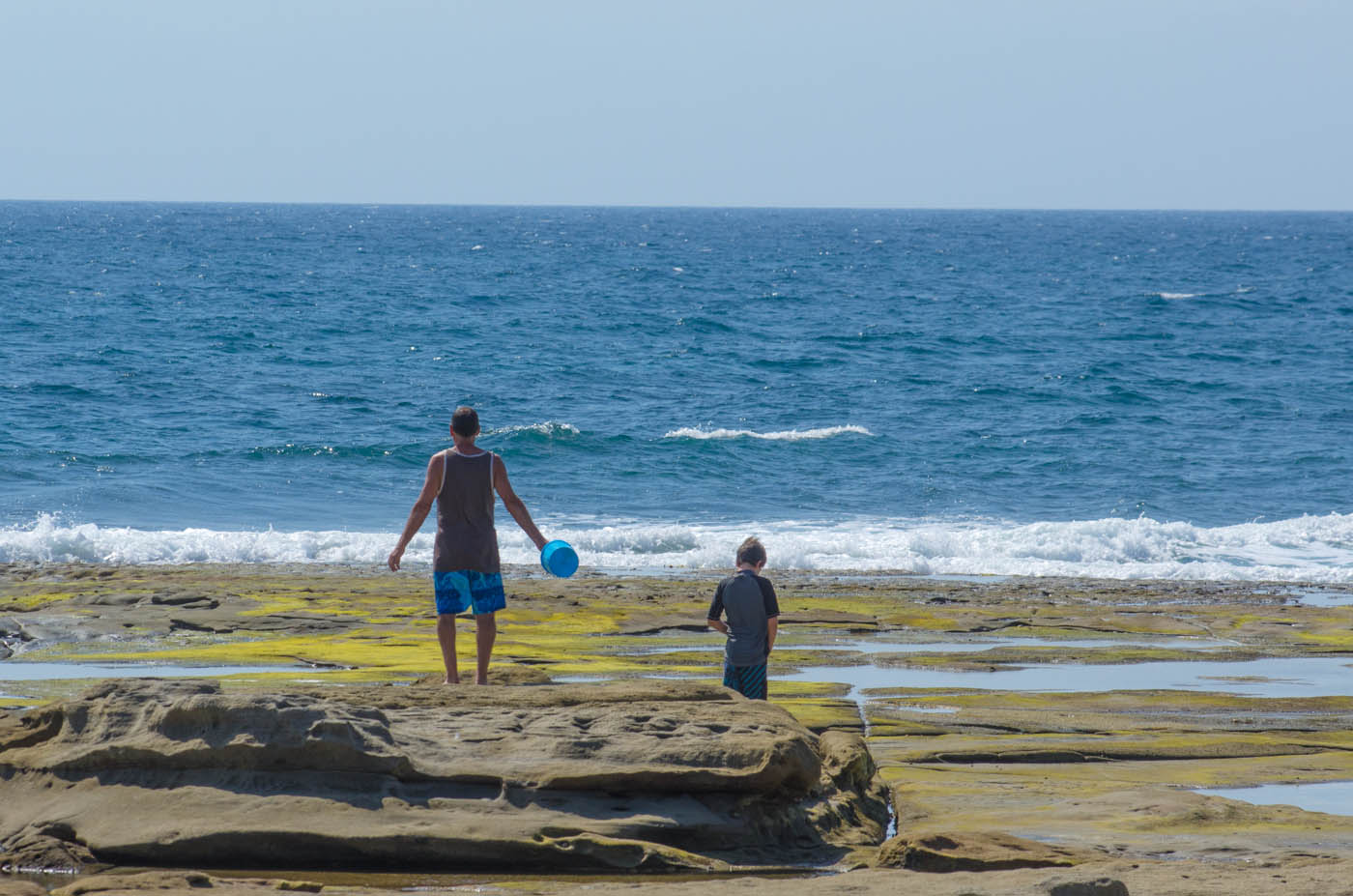 How has this coastal area been modified?
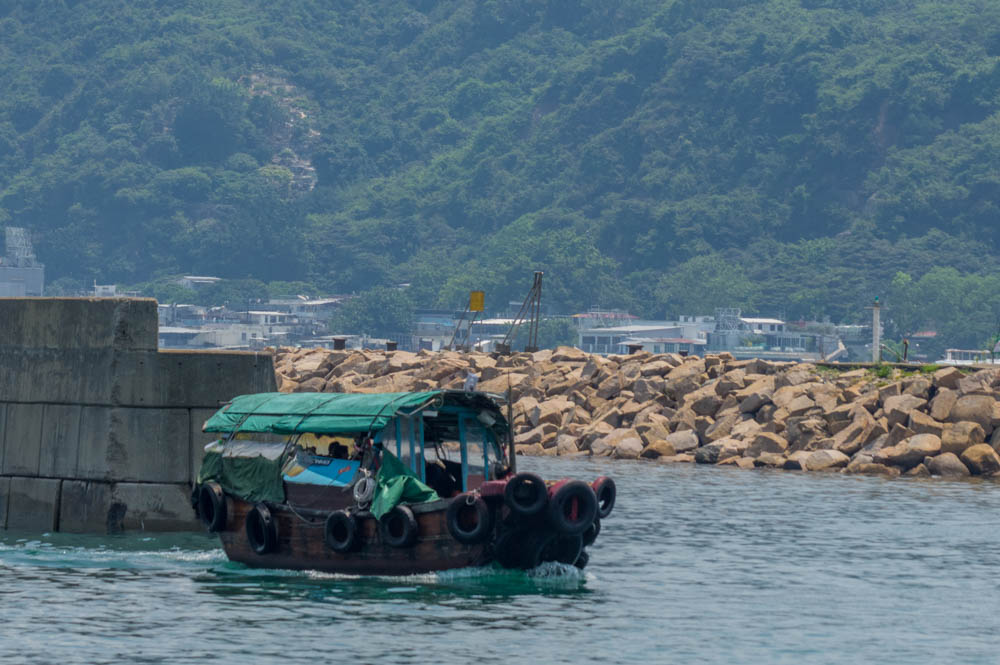 This creek is entering the sea? How have people managed the creek?
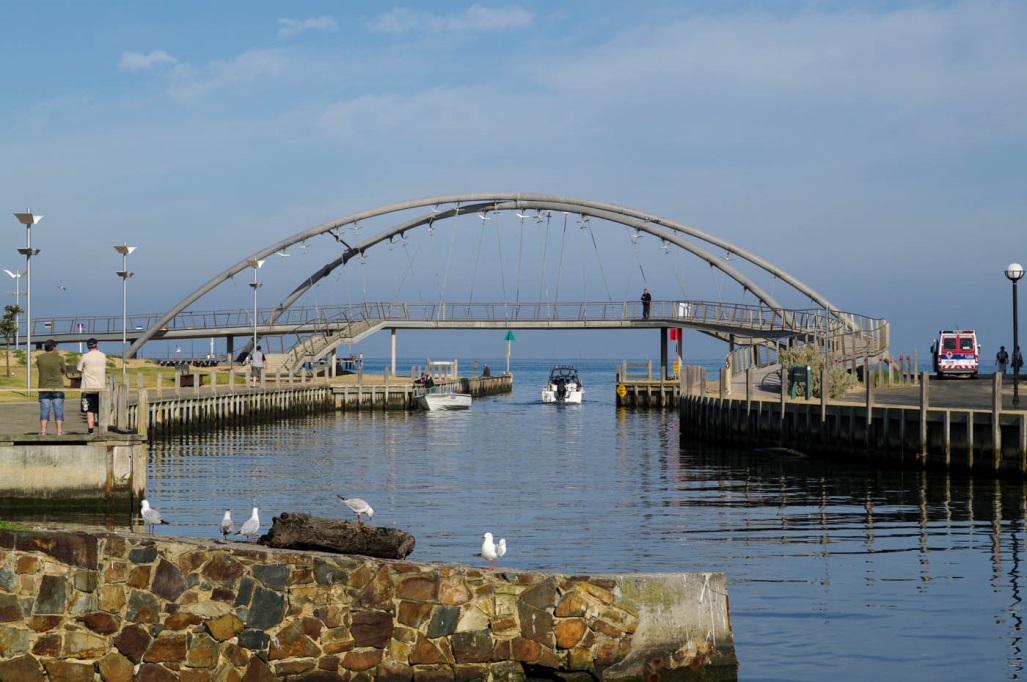 These lakes are entering the sea. How have people managed the entrance?
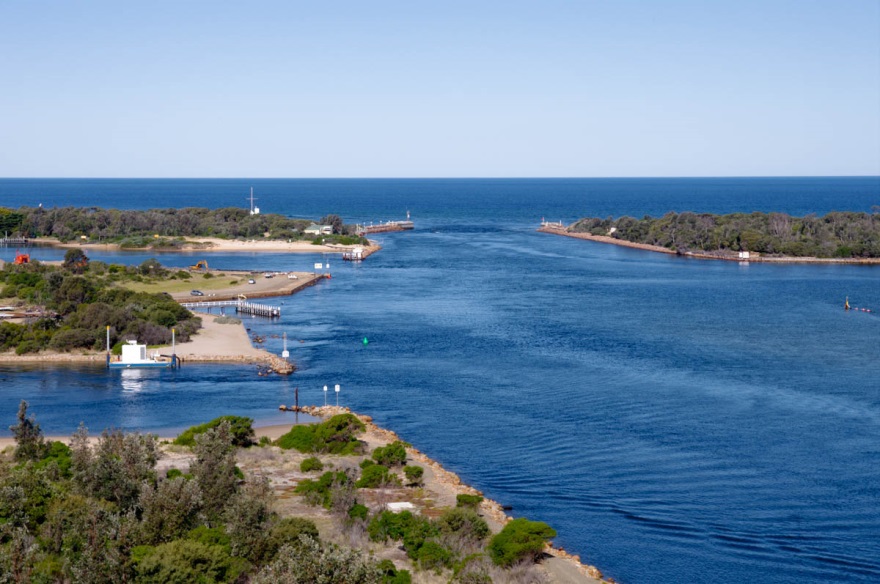 This landform is a bay. What is a bay?
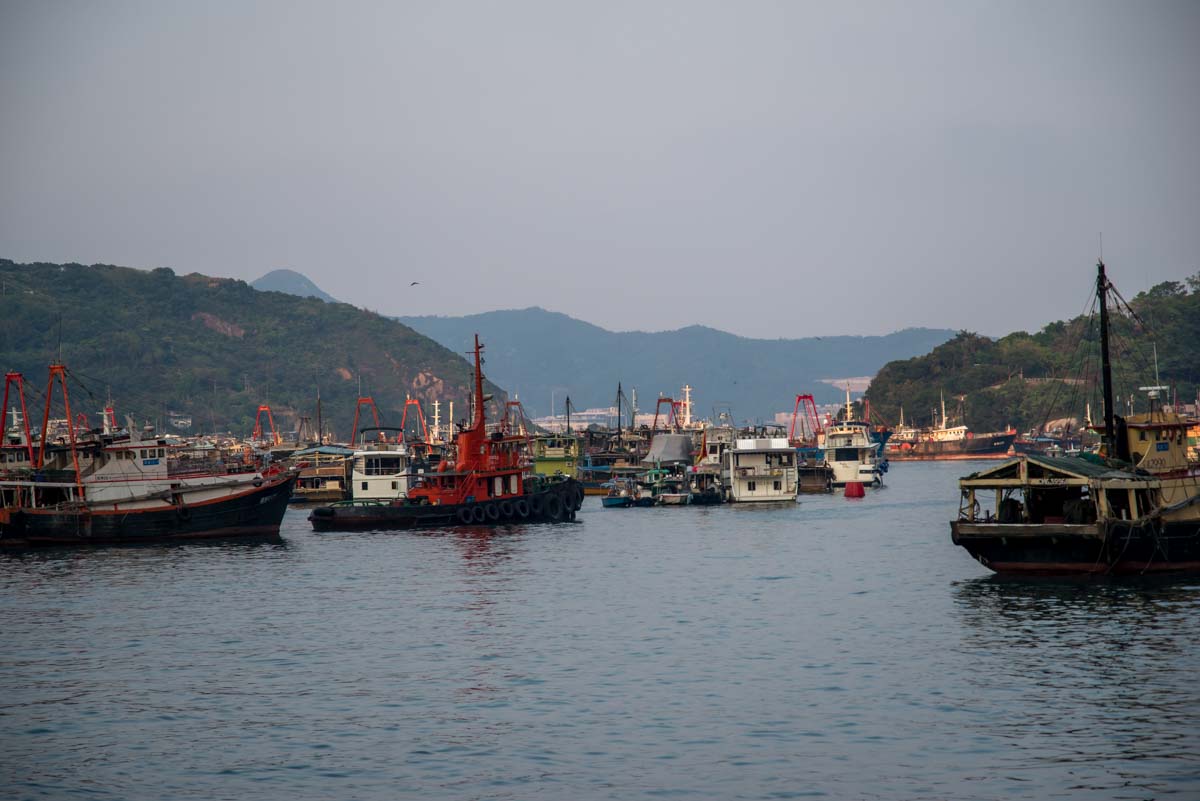 This landform is a mudflat. What would it feel like?
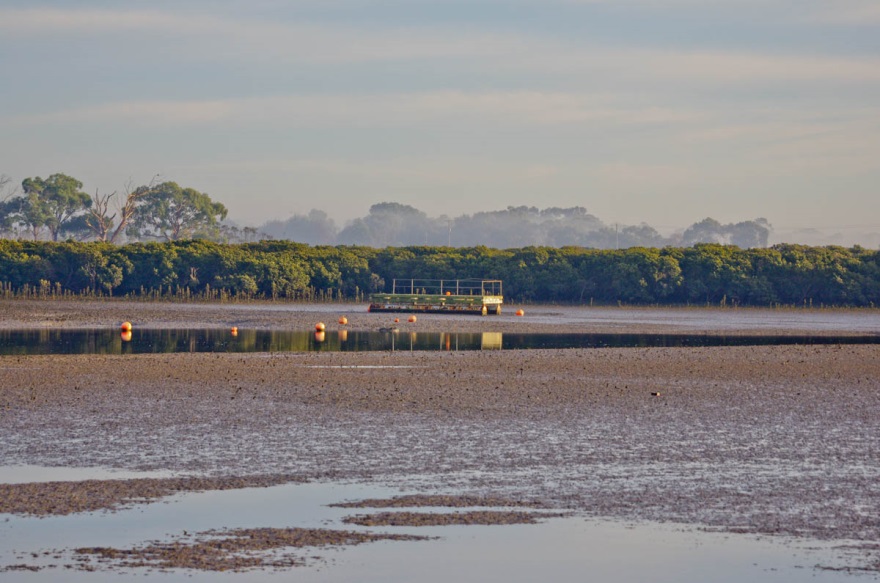 This area is covered in mudflats. What other landforms can you see?
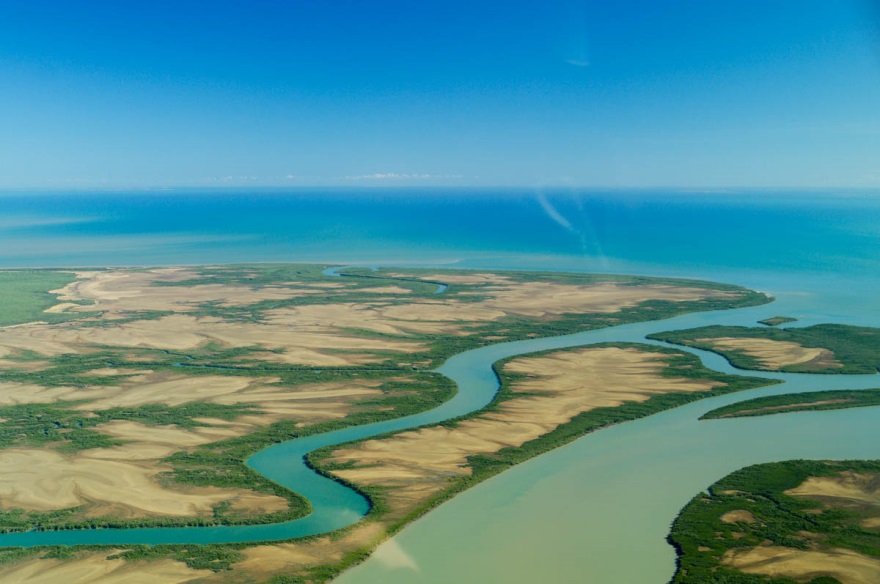 This landform is an island. What is it made from?
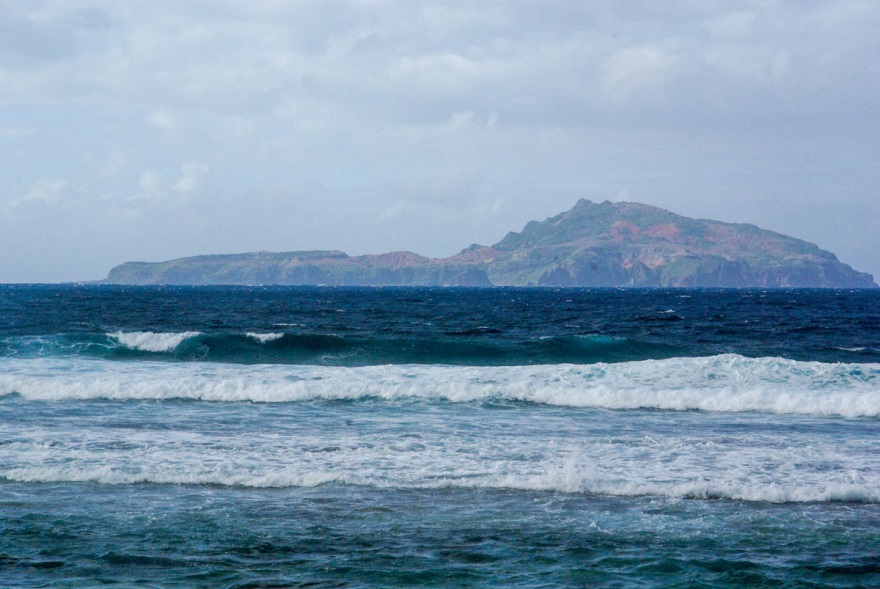 This landform is a coral cay. What is island made from?
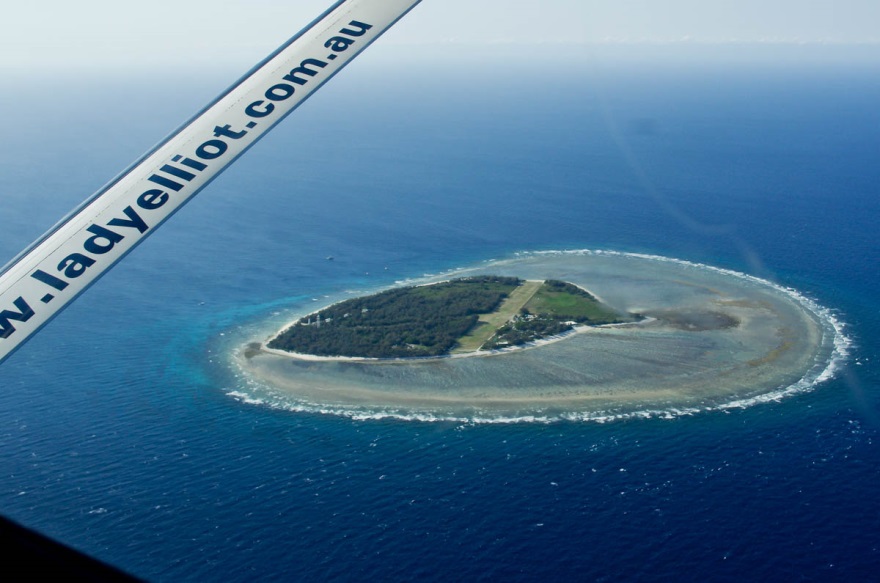 This island is called Fraser Island. What is it made from?
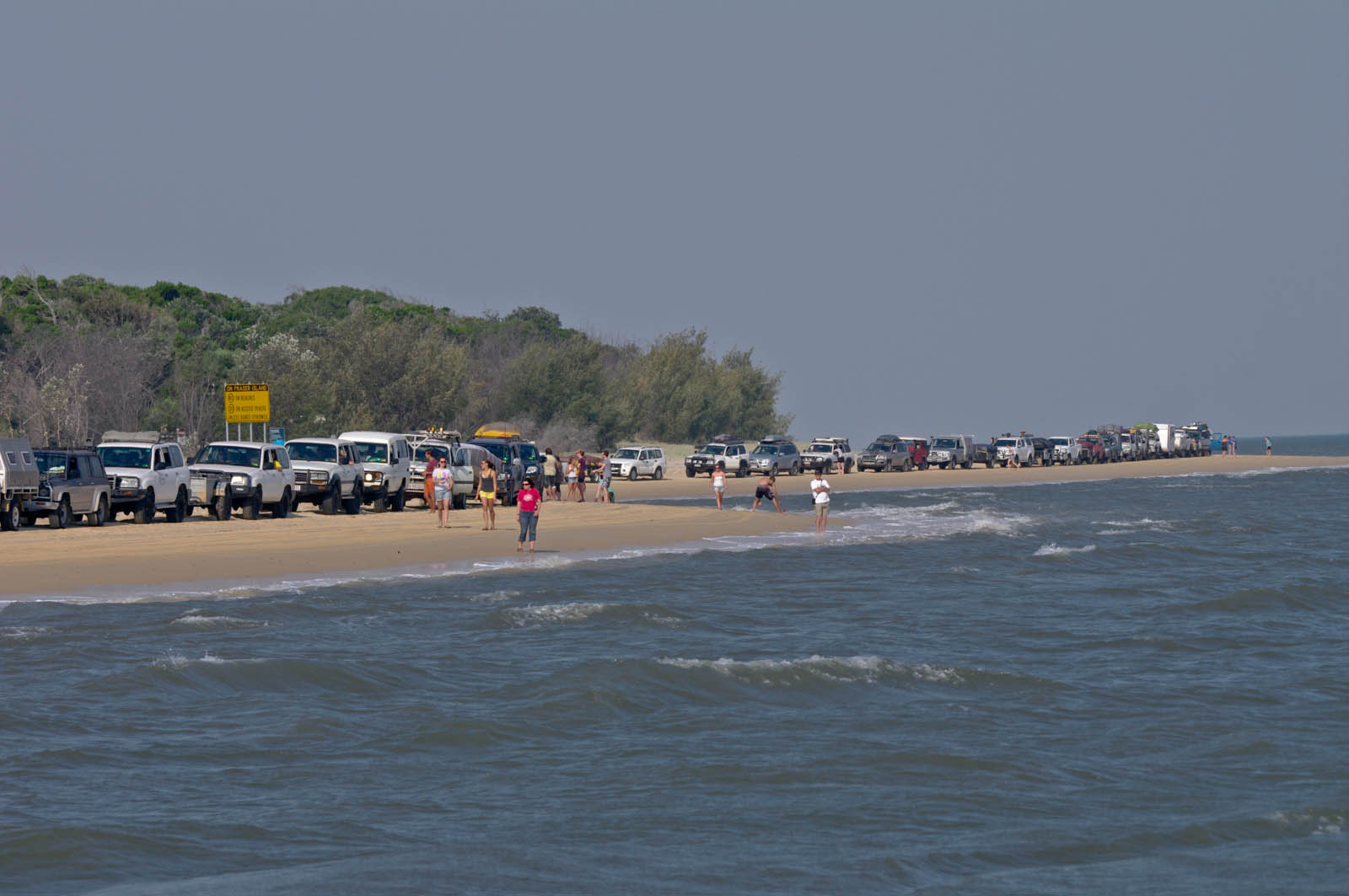 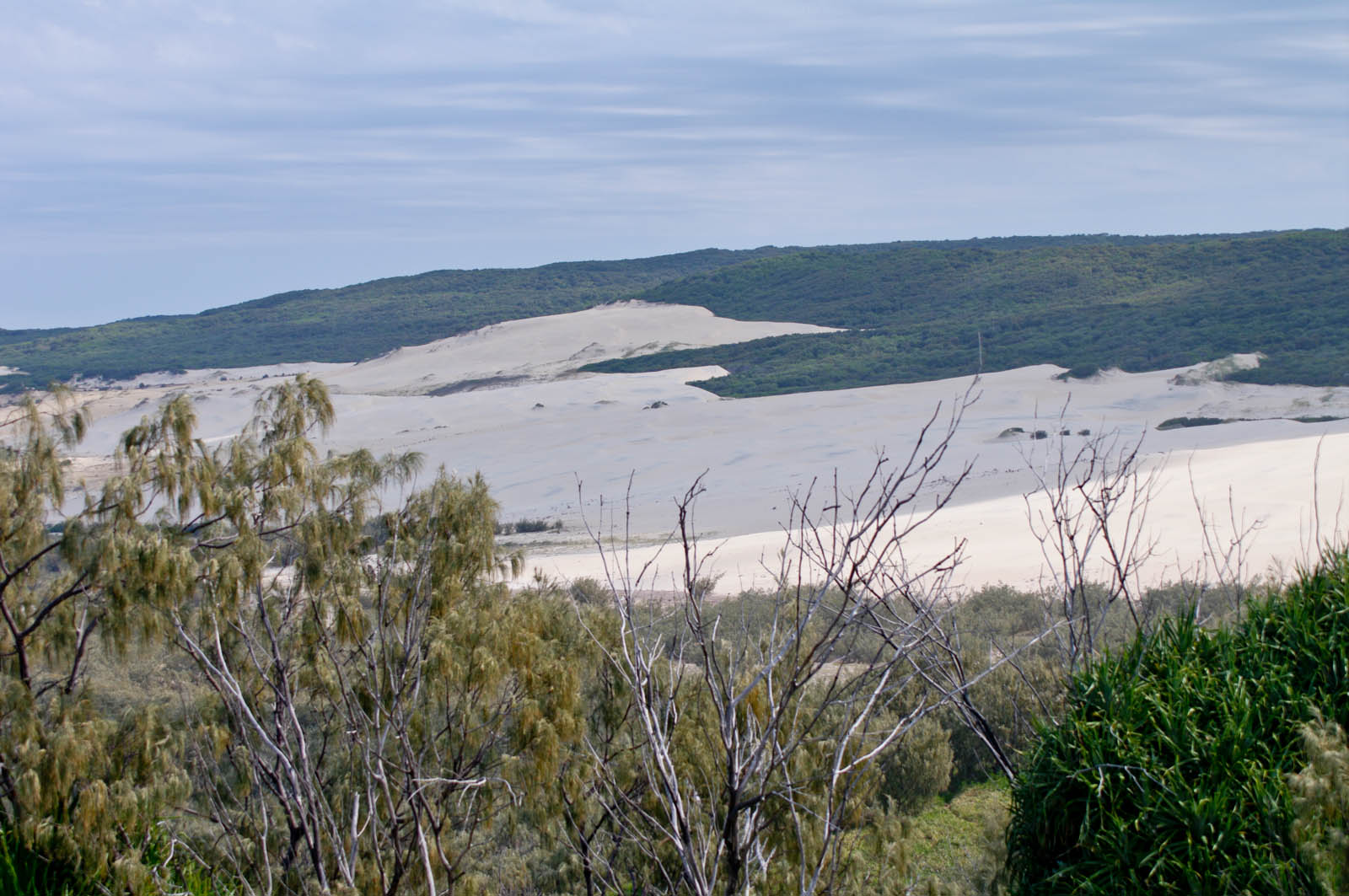 Why has the wall been constructed and not left as a beach?
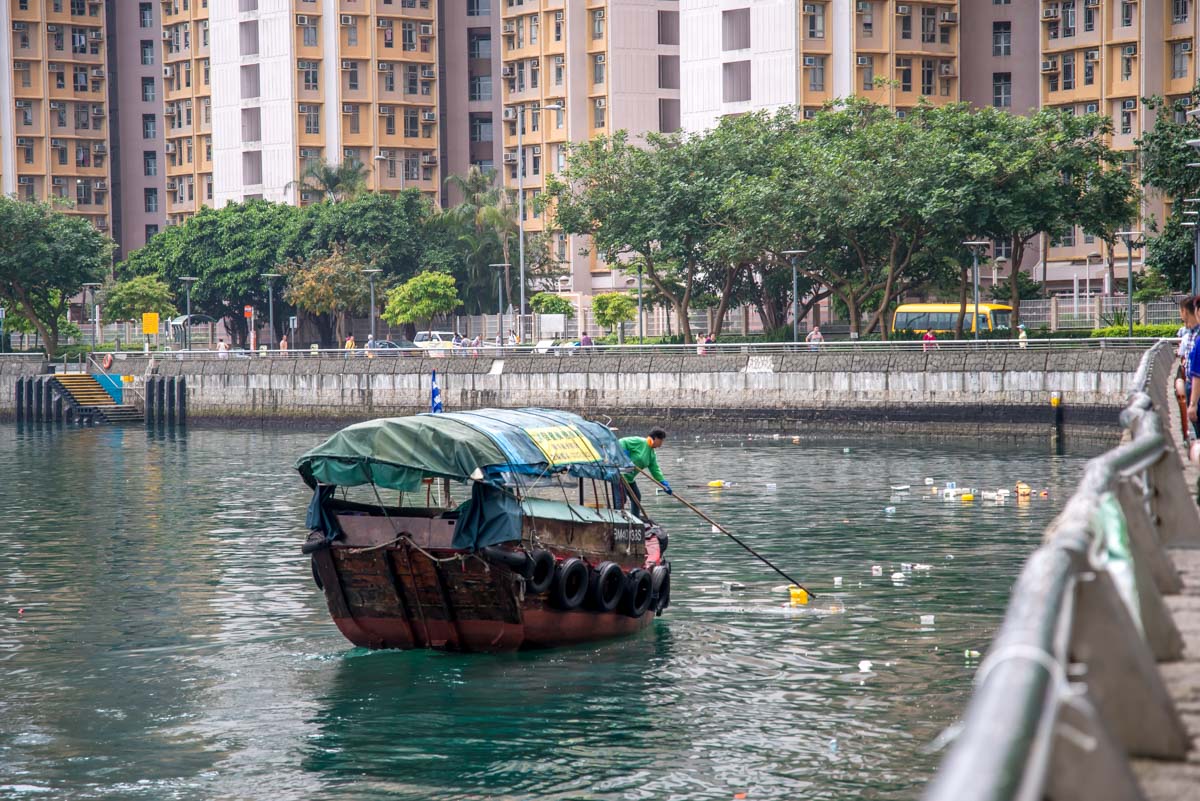 How long ago was it that Hong Kong island had beaches like this?
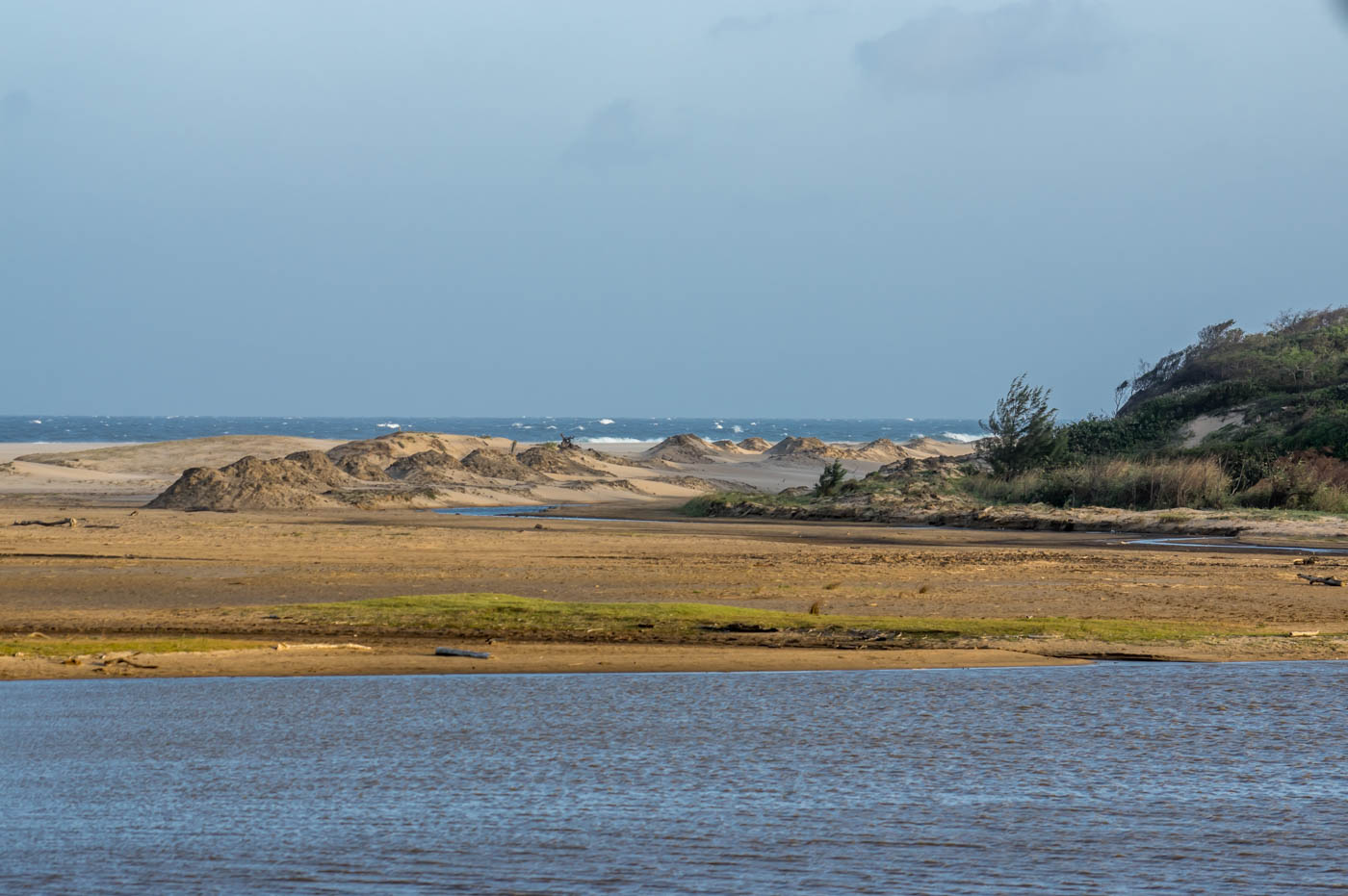 What kind of safety signs are needed for Hong Kong’s waterfront?
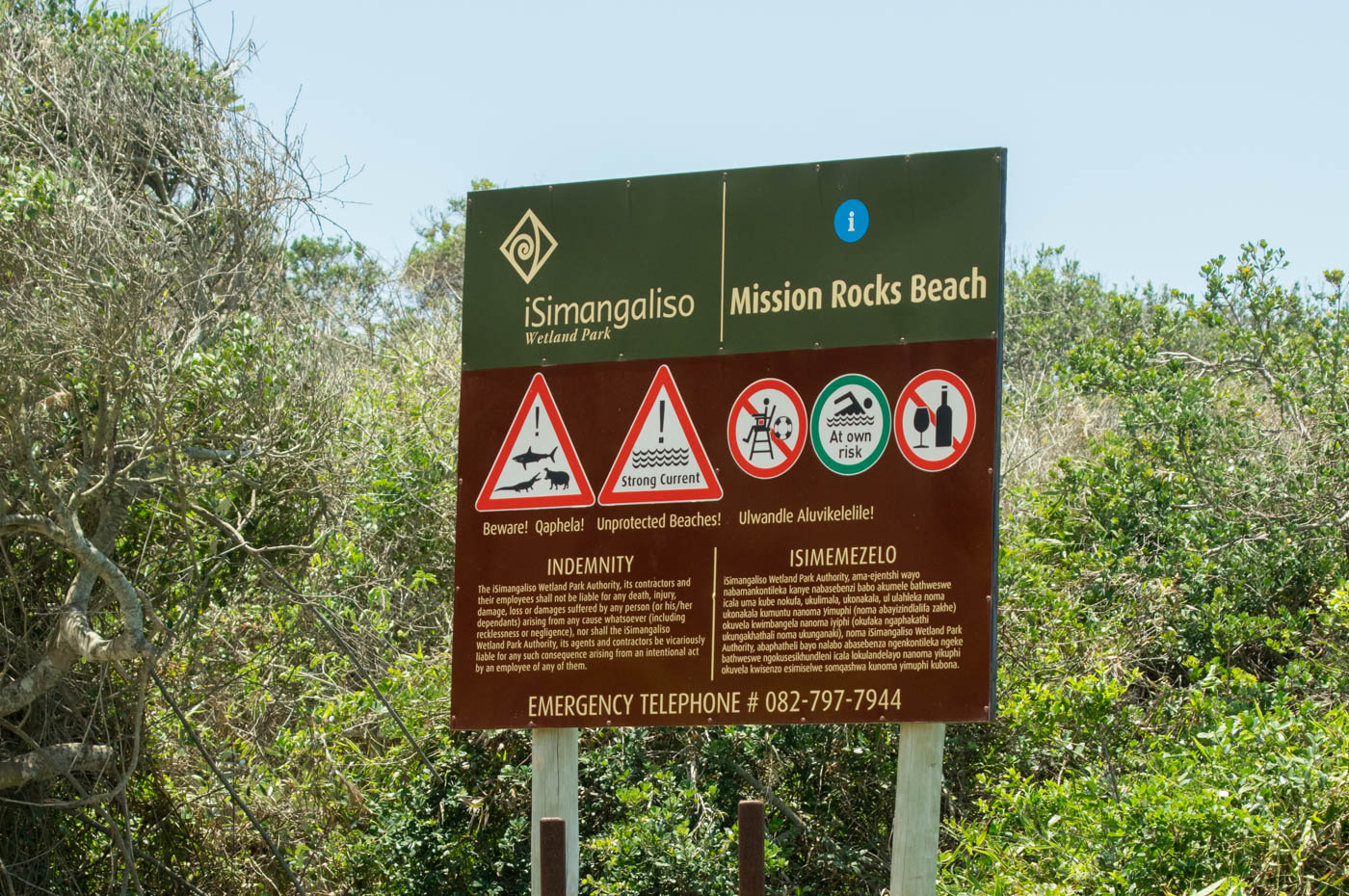